DARCO
Manufacturing
WorkPlace Challenge
“The Parking Lot”
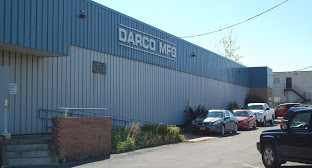 Today’s Agenda
Review trip to DARCO 

Review Workplace Challenge schedule and goals

Getting Started today with your project
The Parking Lot Challenge
Met teammates.
Received the challenge from Ms. Menon.
         “Solve DARCO’s Parking Lot Issues”
Visited and walked around the facility.
Began preliminary research collecting data.
Wrap-Up meeting with teammates.
The Parking Lot Challenge
Project Schedule
Today – Project until 2:45 p.m.
Monday – 1 hour
Tuesday – 1 hour
Wednesday - 1 hour – Projects must be finished
Thursday – Presentations at Link Hall, SU’s Engineering School – Bus leaves at 12:15 p.m.
The Parking Lot Challenge
Presentations: Thursday, July 27th

Given by each team 

Mel Menon and other managers from DARCO Manufacturing

School District Officials

Awards will be given
The Parking Lot Challenge: Goal
Develop a creative solution to DARCO’s parking lot problem while working as a team and keeping the cultural and global concerns of the employees and company as a priority.

Develop a professional way to present your idea.

This is your chance to make a lasting and POSITIVE impression!!!!!
Project Requirements
Written narrative of your idea.
Your project:
                 3D model…something you build
                  2D model…something you draw (posters)
                  Powerpoint
                  Video
	       All of the above

Presentation: 3-5 minute presentation. Each member of the team must have a roll.
Questions
Melissa J. Menon
                              Talent/Community                   		           Engagement Manager
			 DARCO Manufacturing
			 mmenon@darcomfg.com
			 315-432-8905
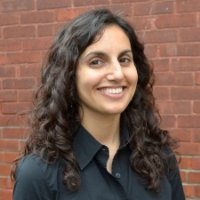 The Parking Lot Challenge
Today

Your group will be assigned a room at ITC to work.

Teachers will available to help and advise

Complete the provided worksheet 

Review your project with teachers

Make it Great!!!
Steps
Team name
Brain storm ideas
Research
Agree on an idea
Divide tasks with team members….everyone should be working.
Enjoy!!!!
Presentations: Thursday, July 28th
Each group will present their project to a company manager from Covanta, and other officials.
8 – 10 minutes long
Office conference
All team members will participate.
Awards
Awards will be given in various categories.

Ceremony will be held after the last presentation.

https://www.youtube.com/watch?v=jVTdl9qqk4o
Today
By the 2:45 p.m. check in today…you should:

Agree on an idea
Material’s list
Jobs assigned
Project started with schedule
Deadlines
Today….full work day
1 p.m. – Check in
2 p.m. – Check in
2:30 p.m. – Begin cleaning –up
2:45 p.m. – Final check in for today
D.I.N.
What is the name of our college partner?

2. List the two career pathways in P-TECH.

3. List three types of jobs graduates from the college pathways programs will be prepared for.

4. What percentage of graduating students are placed in jobs?
Today’s Agenda
Field trip to OCC
Leave at 8:45 a.m.
Must have signed permission sheet
Tour the campus
Meet Mechanical Technology and Electrical Engineering Technology professors and tour the labs.
Back at 11:15 a.m.